Pronouns Worksheet
To identify to what or to whom pronouns refer to and use them in sentences.
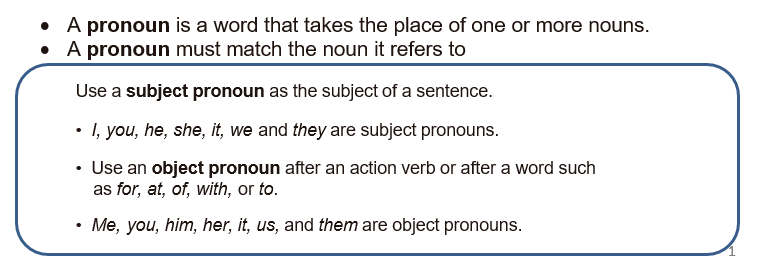 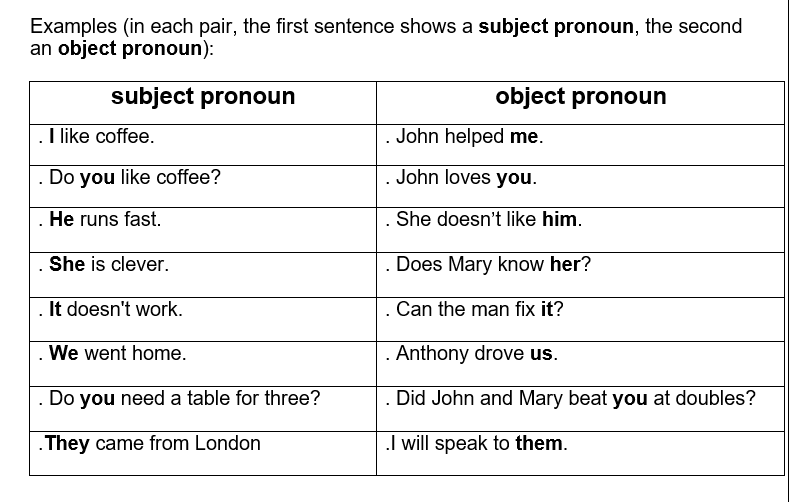 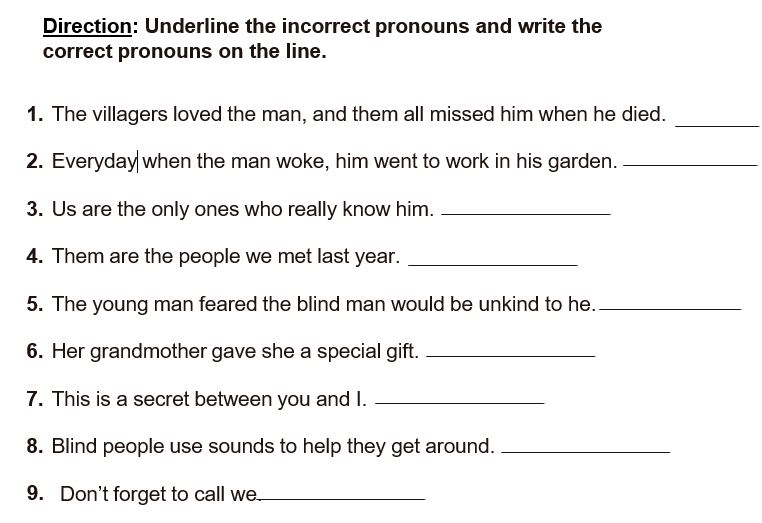 they
he
we
they
him
her
me
them
us
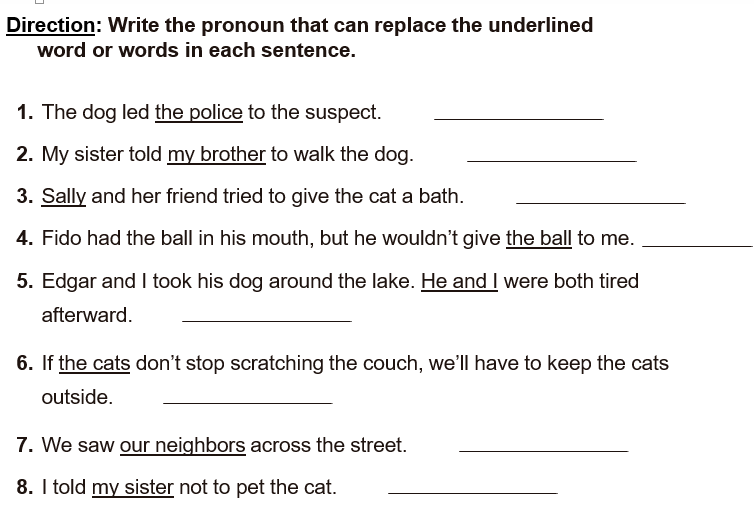 them
him
She
it
we
they
them
her
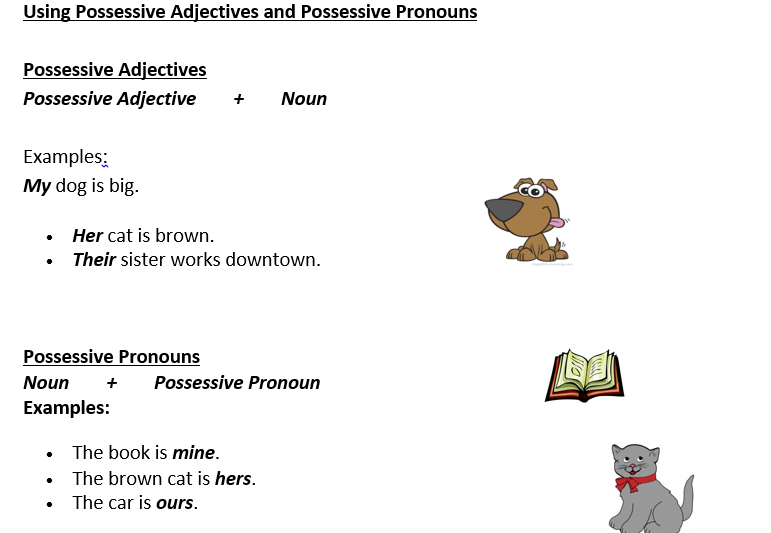 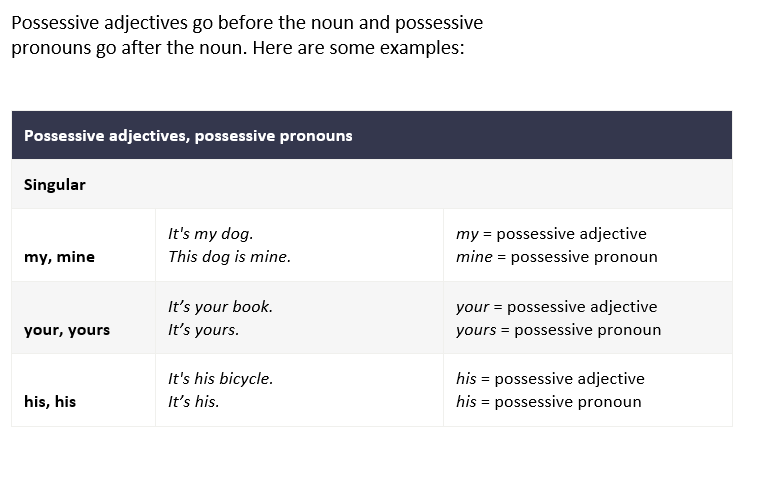 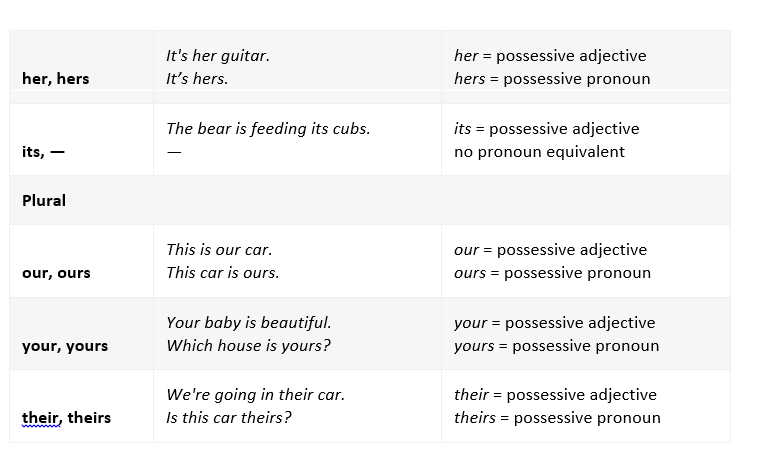 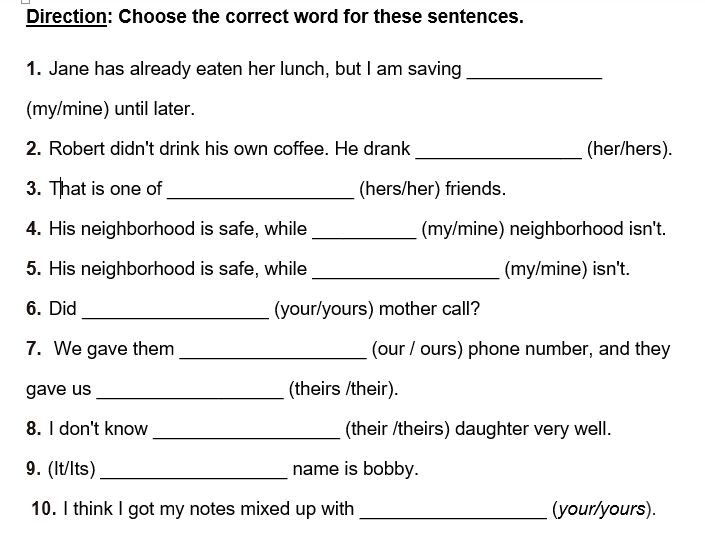 mine
hers
her
my
mine
your
our
theirs
their
Its
yours
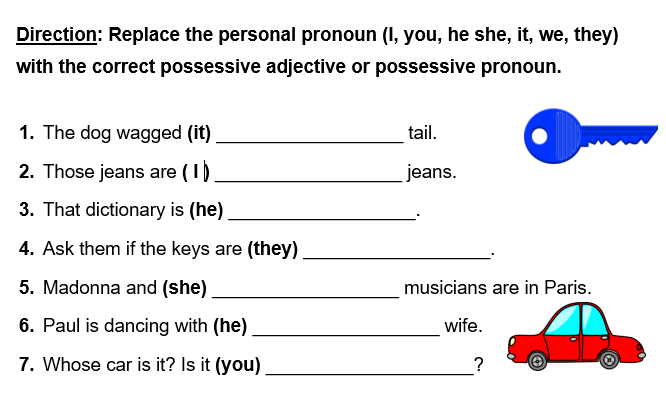 its
my
his
theirs
her
his
yours
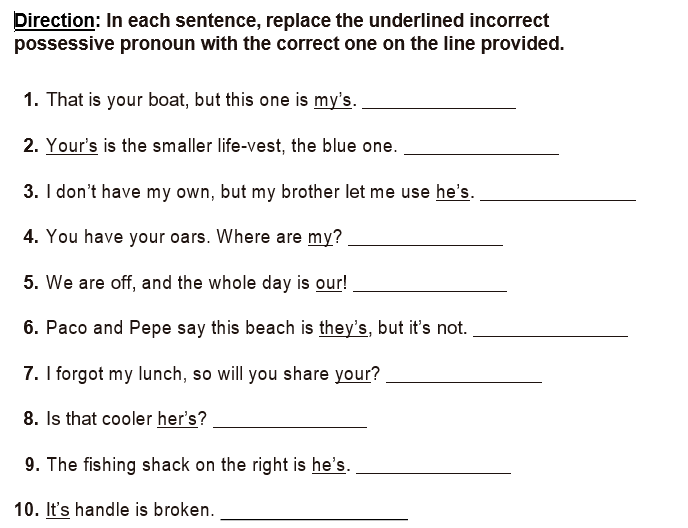 mine
yours
his
mine
ours
theirs
yours
hers
his
Its
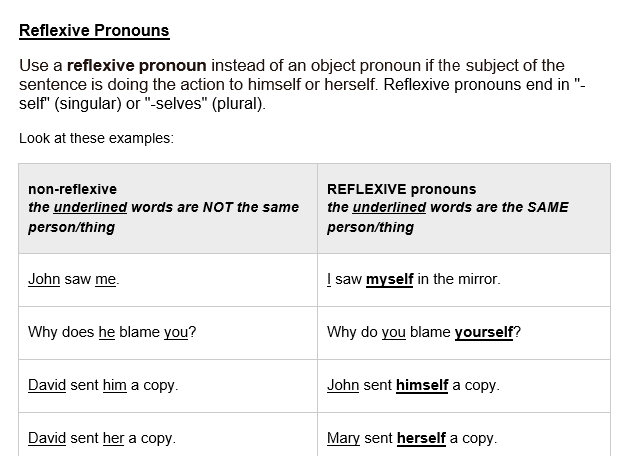 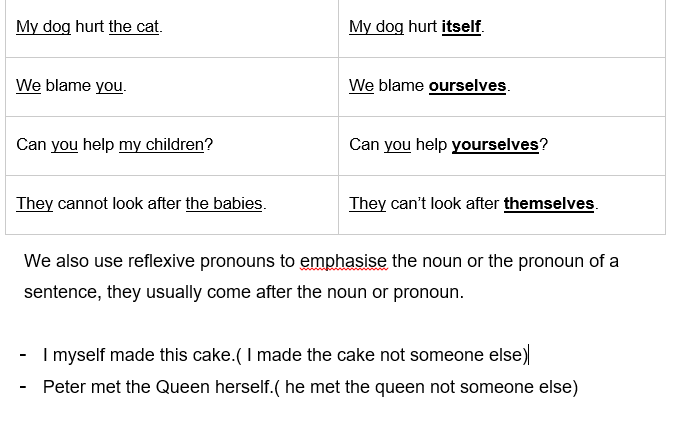 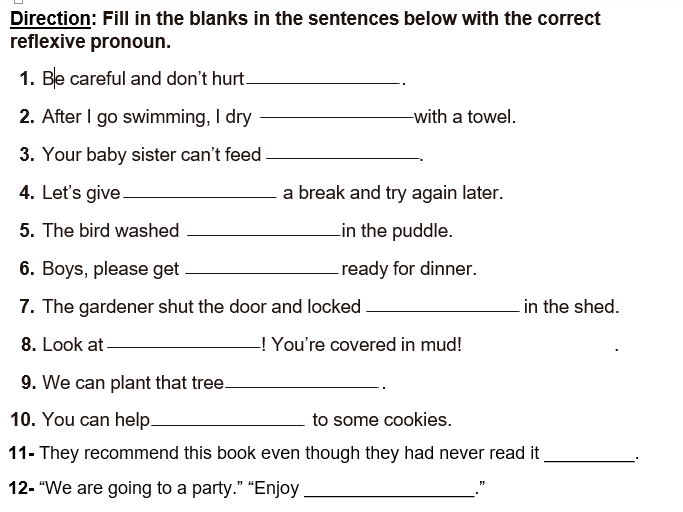 yourself
myself
herself
ourselves
itself
yourselves
himself
yourself/ yourselves
ourselves
yourself/ yourselves
themselves
yourselves